せ      い     そ      う
（４）歯・口の清掃と　　　　　　　　指導のポイント
し　　　　ど   　う
[Speaker Notes: （４）歯・口の清掃と指導のポイント]
歯みがきしてみよう♪
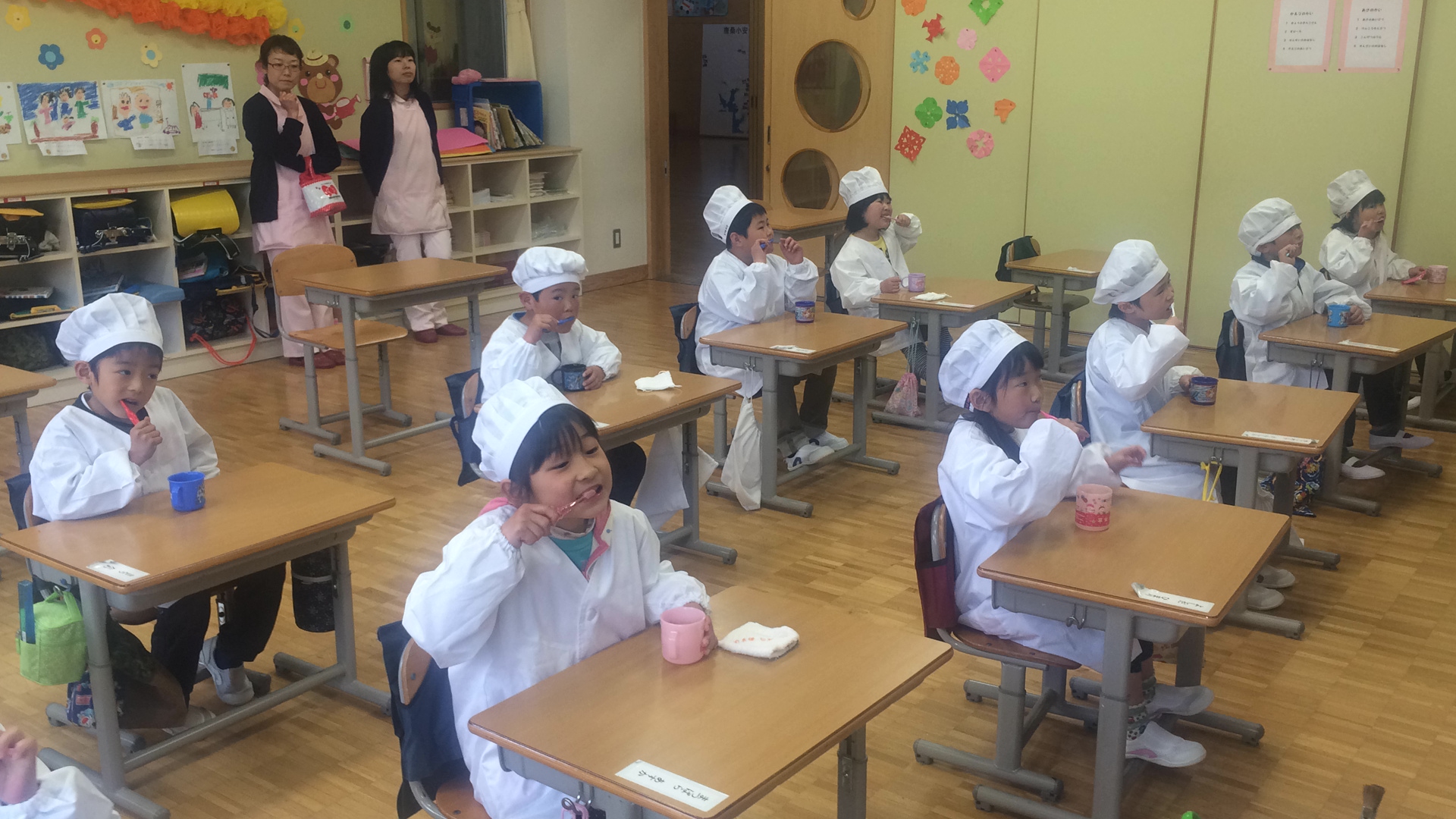 [Speaker Notes: 歯みがきしてみよう♪

歯をみがいてみましょう。]
今日使うもの
歯ブラシ
コップ
タオル
鏡
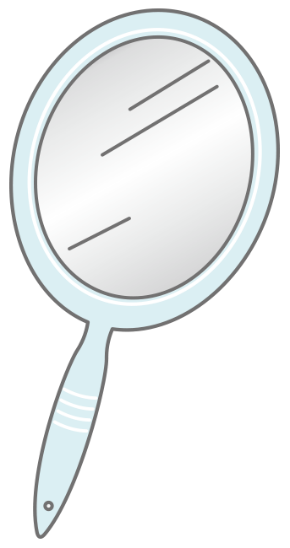 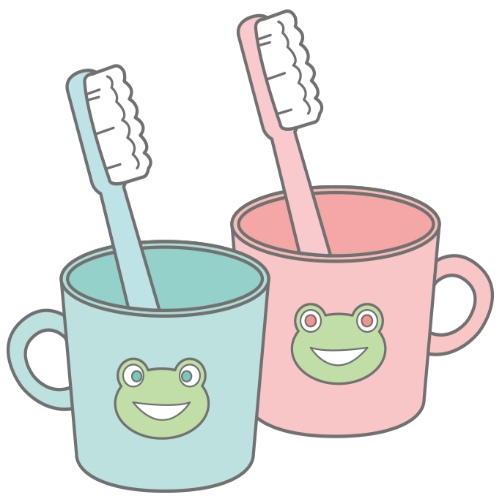 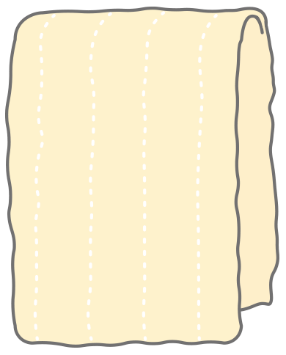 [Speaker Notes: 今日使うもの

　まず、準備する物は、

●歯ブラシ・コップ・タオル・鏡です。みなさんありますか？]
歯ブラシの持ち方
じ　    き
歯ブラシの取り替え時期
歯ブラシの毛が外側に開いたら
ひと月1本が目安
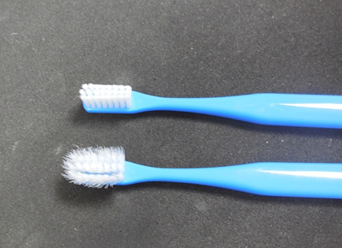 えんぴつを持つように軽く持ちます
歯ブラシの選び方
●ヘッドの大きすぎないもの
●ナイロン毛のもの
ふ つう
かた
やわ
●毛の硬さは軟らかめか普通のもの
[Speaker Notes: 歯ブラシの持ち方

●歯ブラシは、鉛筆を持つように持ちます。力の加減が出来るようにするためです。

●歯ブラシの取り替え時期
歯ブラシの毛が外側に開いたら
ひと月1本の目安で取り替えましょう。
(毛の腰がなくなり、みがいてもプラークが落ちづらくなるため)

●歯ブラシの選び方は
・ヘッドの大きすぎないもの
・ナイロン毛のもの→清潔のため
・毛の硬さは軟らかめか普通のものを選んで下さい。]
じゅん　ばん
歯をみがく順番
は
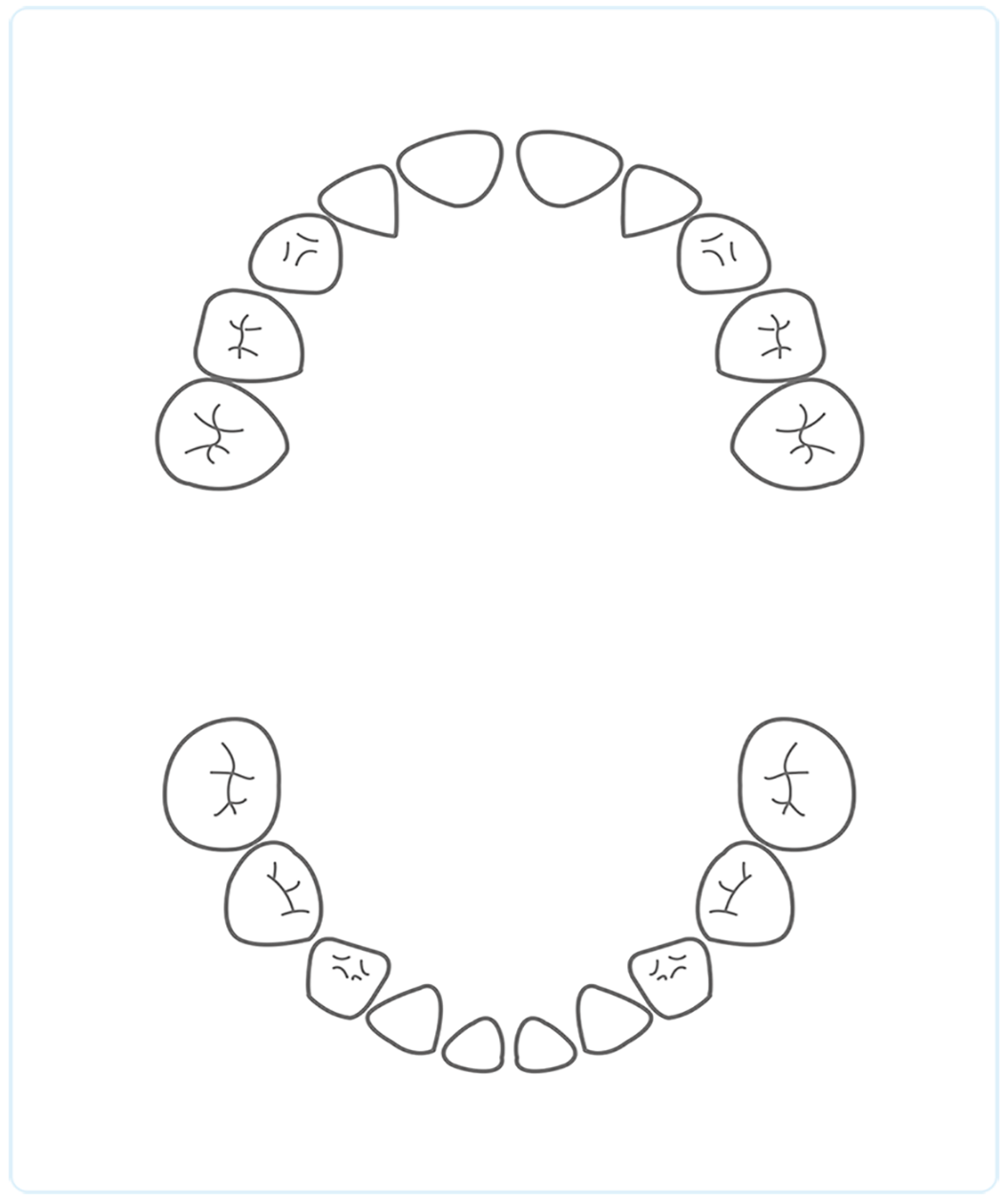 じゅんばん
順番を決めて
みがきましょう
②
⑥
⑤
①
③
⑧
⑦
④
[Speaker Notes: 歯をみがく順番　

　みがく順番を決めるとみがき残しが無いですね。

●１．上の歯の右側のほっぺ側からみがき、左側にみがいていきます。
●２．左側の内側をみがき、右側へみがいていきます。
●３．右の下の歯のほっぺ側をみがき、左側へみがいていきます。
●４．左下の内側からみがき、右下へみがいていきます。
●５．右上の歯のかみ合わせも前歯に向かってみがきましょう。
●６．左上の歯のかみ合わせも前歯に向かってみがいていきましょう。
●７．左下の奥歯から前歯に向かってみがいていきましょう。
●８．右下の奥歯から前歯にむかってみがきましょう。全部みがけましたね。

      順番を決めてみがくとみがき残しがなくなります。

そして最後に噛み合わせをみがきましょう。]
そ　　　　　  だ　　　    えき　　     　は　　　  　  そ
染め出し液で歯を染めてみると
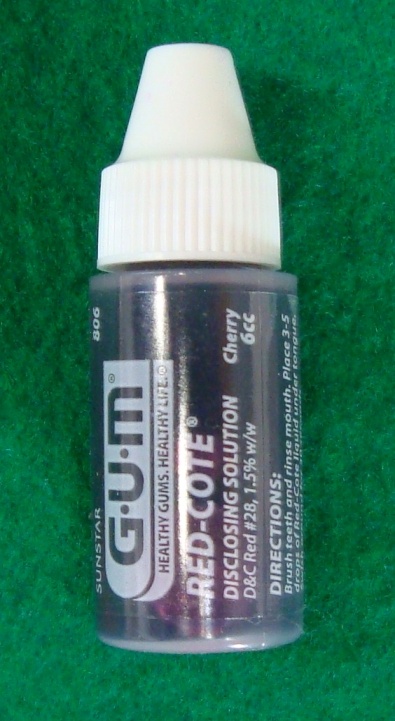 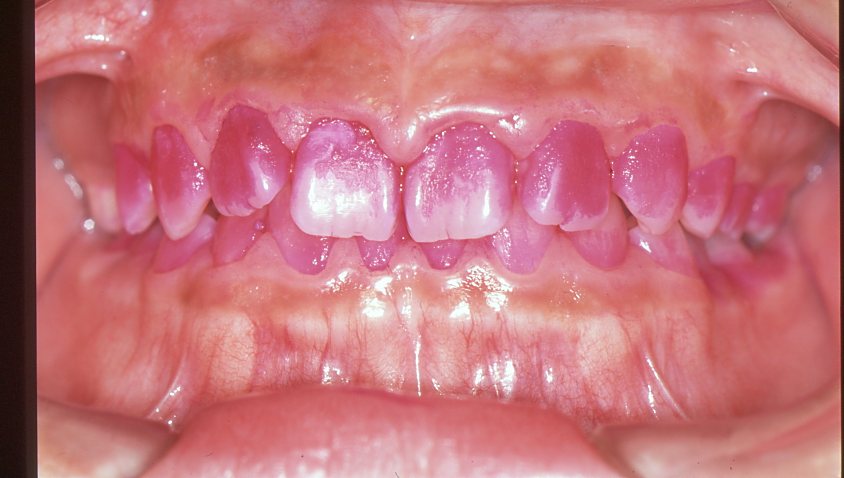 染めだし液
[Speaker Notes: ●染め出し液で歯を染めてみると

○赤く染まったところに歯垢が沢山付着しています。
　 矢印の部分です。]
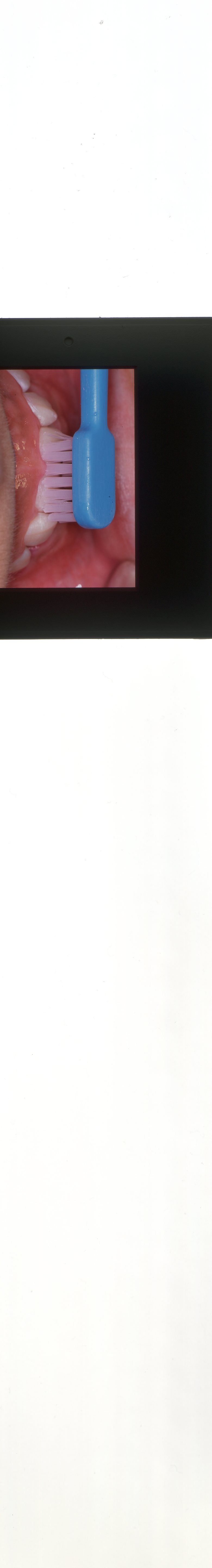 歯みがきの３つのポイント
１　歯と歯・歯と歯肉の間・かむ面はていねいに
　　　　みがこう
きざ
２　歯ブラシは小刻みにやさしく動かそう
　　 　　１か所２０回を目安にしよう
３　全ての歯をすみずみまでみがこう
[Speaker Notes: 歯みがきの３つのポイント

●歯と歯肉の間に歯ブラシをあて、小刻みにやさしく動かします。
●歯と歯の間には、歯ブラシを縦にして当て、一本ずつみがきましょう。
●小刻みにやさしく動かし、２0回ぐらいみがきます。

決して力を入れすぎないようにやさしくみがきます。]
歯と歯肉の間に歯ブラシの毛先を当てましょう!!
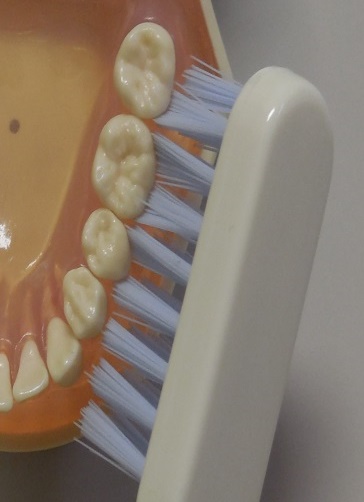 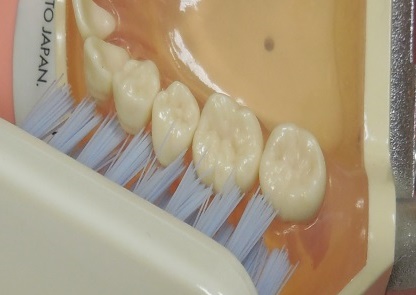 毛さきが歯と歯の間に入り込んでいるか
いしき
毛さきが歯と歯肉の間に上手く当たっているか意識してやりましょう
[Speaker Notes: 歯と歯肉の間に歯ブラシの毛先を当てましょう！！

●歯ブラシの毛先が歯の面にきちんと当たっているかを確認してみがきましょう。

●矢印のところです。]
前歯のみがき方のポイント！
ま え 　ば
歯と歯の間・歯と歯肉の間を力を入れずに

　小刻みに横みがきをします
こ　　き   ざ
歯並びが悪いところや、みがきづらいところは、
歯ブラシをタテにして１本ずつみがきましょう
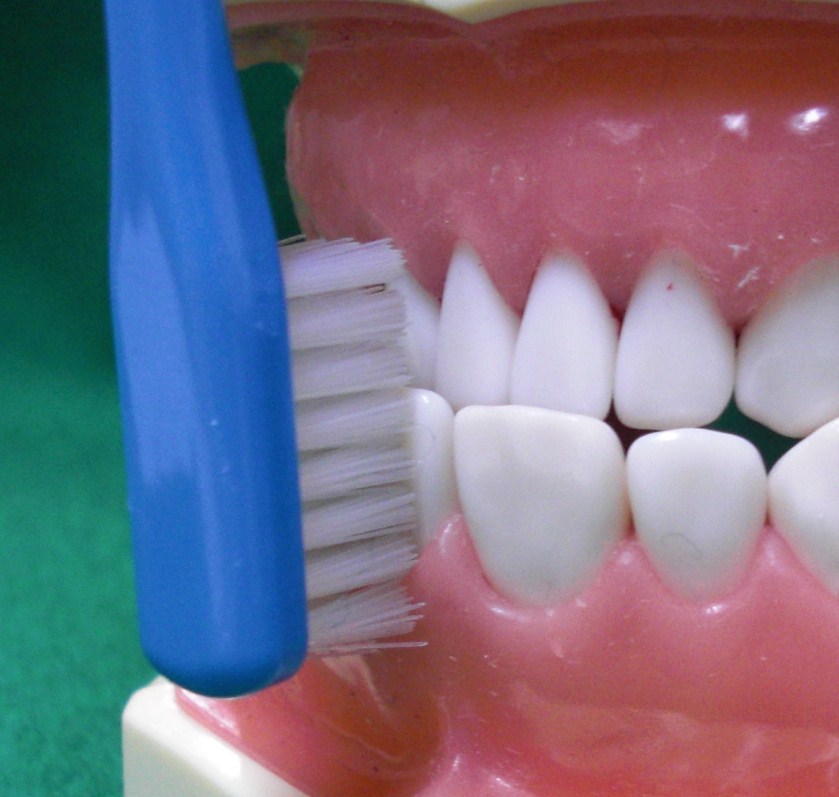 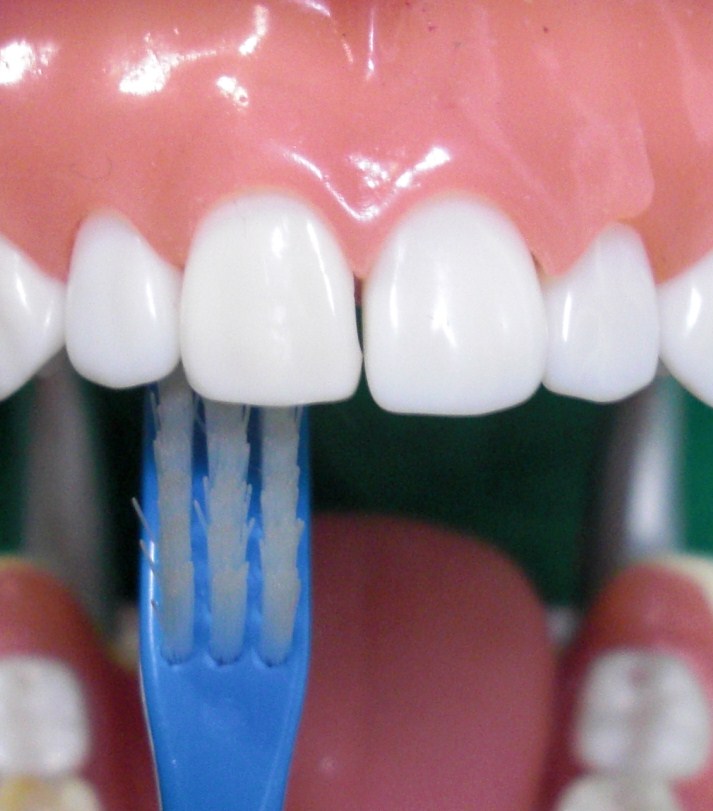 [Speaker Notes: 前歯のみがき方のポイント！

●まず、前歯のみがき方ですが、最初は、歯と歯肉の間に歯ブラシを当て、
 　細かく動かしながらやさしくみがきます。

●それから、歯ブラシを縦にして一本ずつみがきます。

●歯の裏側も歯ブラシを縦にしてみがきましょう。]
お  く  ば
奥歯のみがき方のポイント！
かん
見えないところなので、勘を働かせてね・・・・
　　　　　　　  
歯ブラシを歯と歯肉の間にしっかりと当て

小刻みにみがこう

かむ面もきれいにみがきましょう
こ　　 きざ
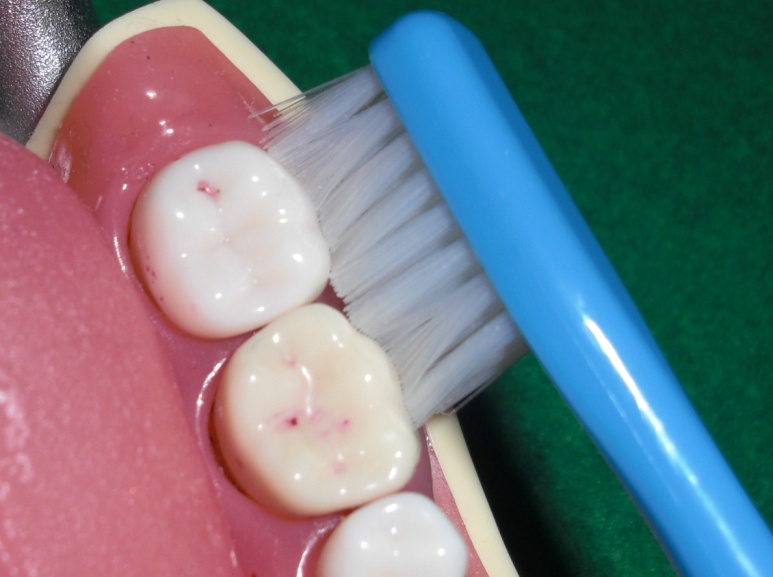 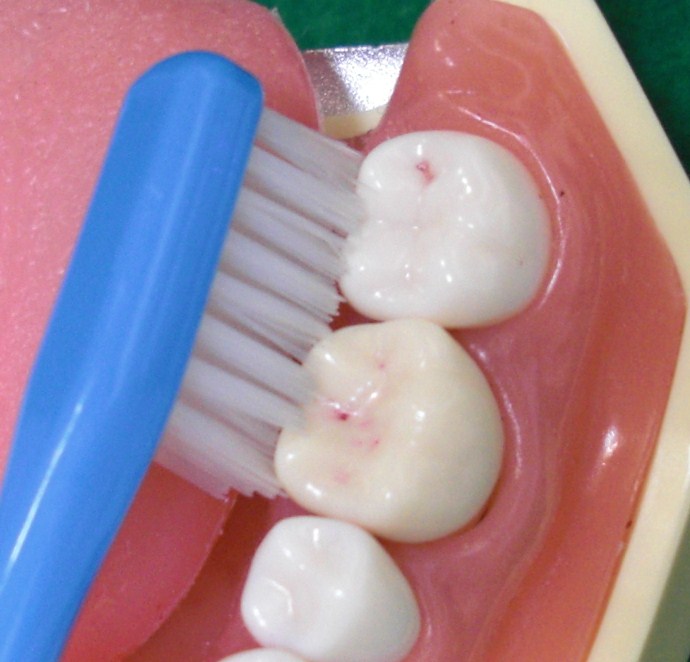 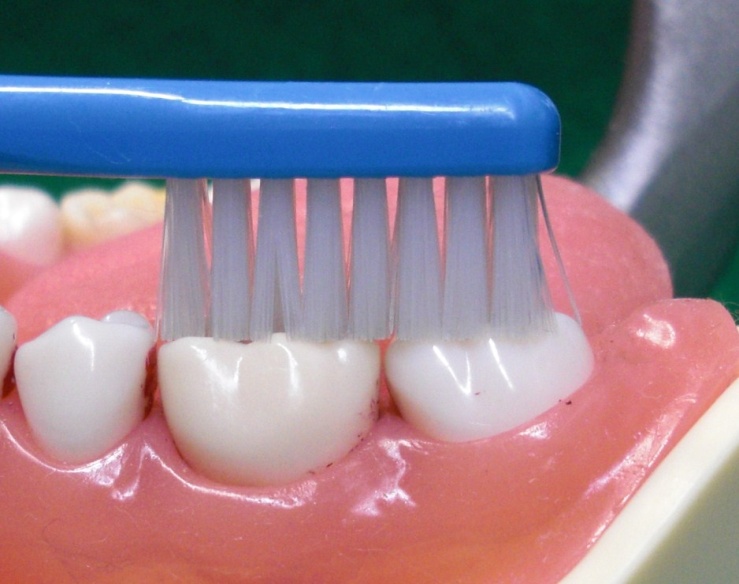 ほっぺた側
内　側
かむ面
[Speaker Notes: 奥歯のみがき方のポイント！

奥歯のみがき方は、

●ほっぺた側は歯と歯肉の間に歯ブラシを当て、細かく動かしやさしくみがきます。

●それから、内側をみがきますが、みがきづらい時は歯ブラシをななめに入れてみがくとみがきやすいです。

●そして噛む面も忘れずみがきましょう。]
歯と歯の間はデンタルフロスを!!
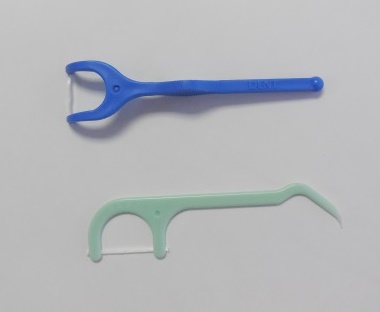 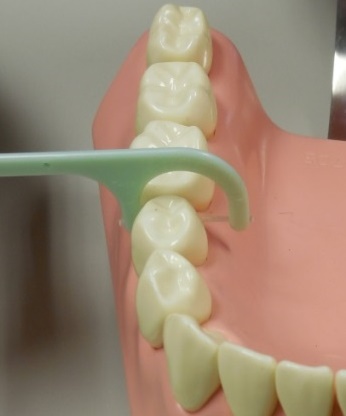 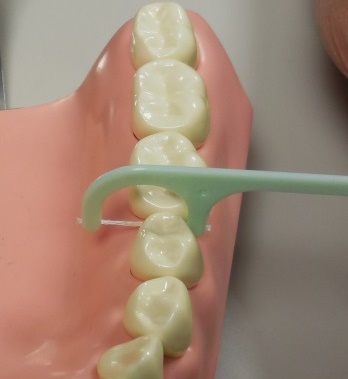 デンタルフロス
フロスを歯と歯の間に入れのこぎりを引くように,やさしく入れていきます。

フロスを入れた歯の面をこそぎプラークを除去します。
じょきょ
[Speaker Notes: 歯と歯の間はデンタルフロスを!!

●デンタルフロスを歯と歯の間に入れのこぎりを引くようにやさしく入れていきます。
　
●フロスを入れた歯の面をこそぎプラークをとります。]
歯みがき後
歯みがき前
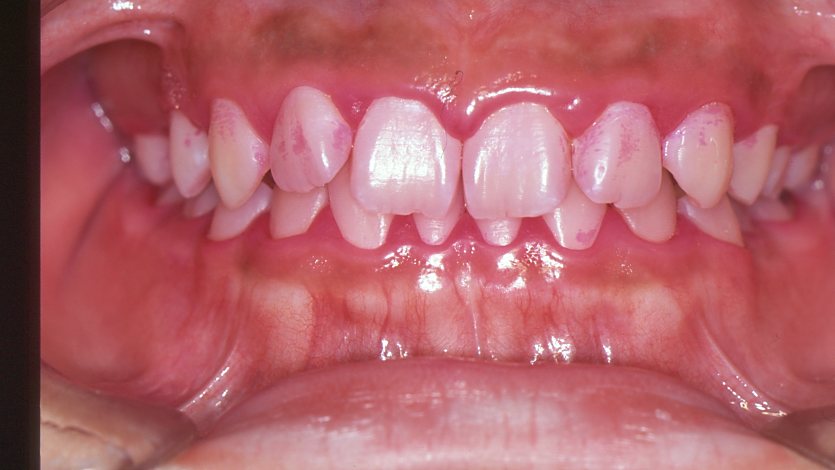 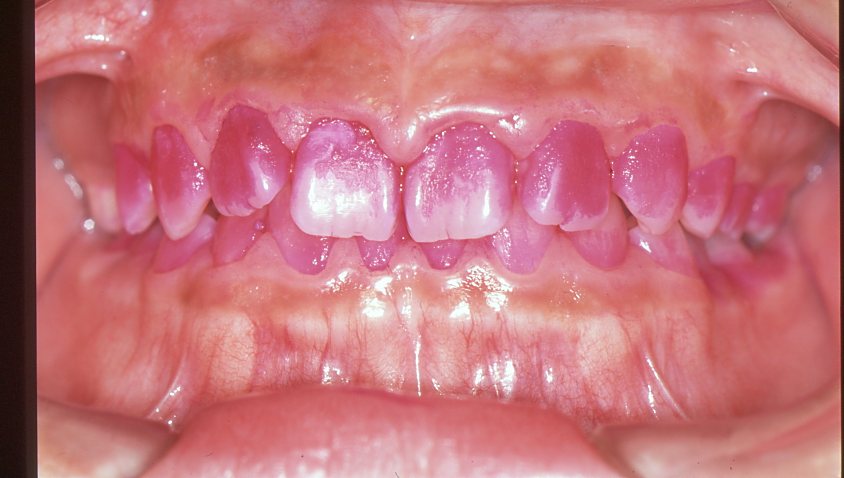 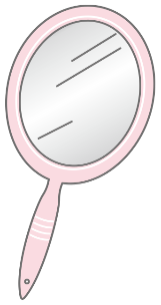 かがみを 見ながらみがこう
[Speaker Notes: 歯みがき前・歯みがき後

●この写真は、染めだし液でプラークの付着しているところを確認し、
　　プラークコントロールを行った写真です。

●きれいにみがけたことが解りますね。]